Tlodi
Her Dinasyddiaeth Fyd-eang
Codi Ymwybyddiaeth
Gwers 2
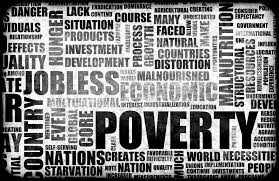 Nid tasg elusengar yw trechu tlodi ond gweithredu cyfiawnder. Fel Caethwasiaeth ac Apartheid, nid yw tlodi’n beth naturiol. Mae’n cael ei greu gan ddyn a gellir ei drechu a’i ddileu drwy weithredu gan fodau dynol. Weithiau bydd un genhedlaeth yn cael cyfle i ddangos mawredd. Gallwch CHI fod yn genhedlaeth fawr. Gadewch i’ch mawredd flodeuo.”Nelson Mandela
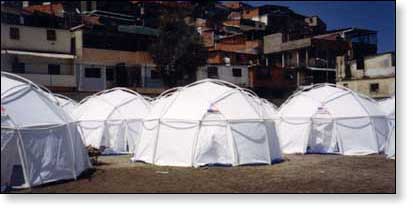 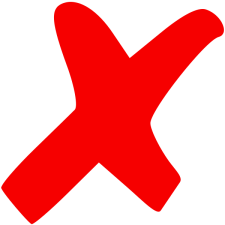 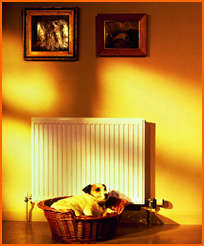 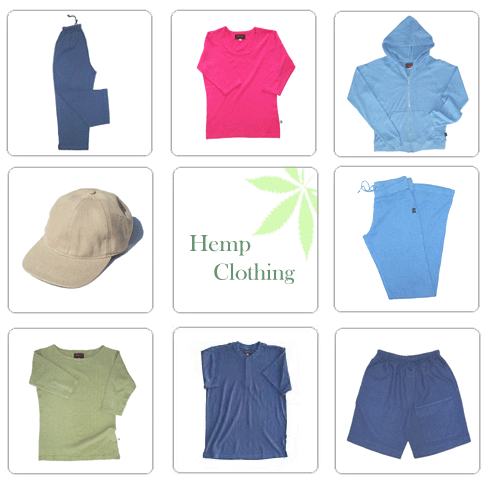 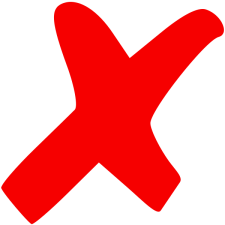 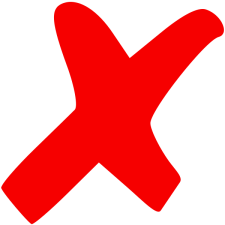 Ai pethau fel hyn yw Tlodi?
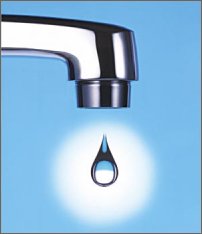 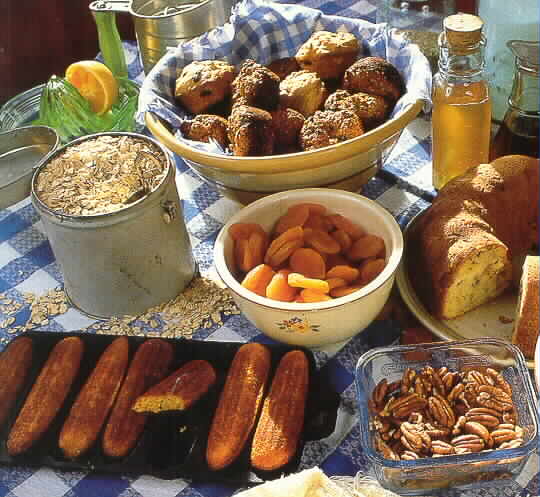 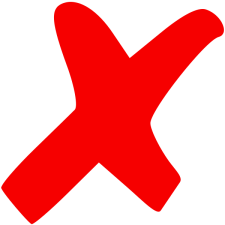 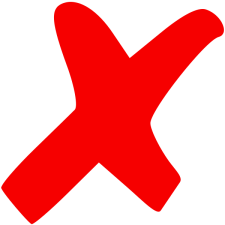 Os ydych chi’n byw mewn tlodi absoliwt, ni fydd yr un o’r pethau hyn gennych chi i fyw.
‘Tlodi yw cyflwr rhywun sydd heb feintiau penodol o eiddo materol neu arian’
BETH YW TLODI?
‘Y cyflwr o fod yn dlawd iawn’
Y cyflwr o fod heb ddim neu nemor ddim arian, nwyddau neu foddion byw; y cyflwr o fod yn dlawd.
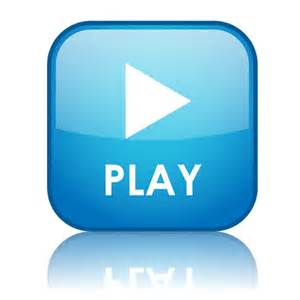 Tlodi: Amser am Newid
Tasg 1
Eich tasg gyntaf yw ysgrifennu beth y mae’r term ‘Tlodi’ yn ei olygu
Arian
Eiddo materol
Addysg
Methdaliad
Bwyd
Prinder
Anghenion dynol sylfaenol
Caledi
Dim digon
Diffyg rhywbeth
Tlodi
Newyn
Dyled
Gofal iechyd
Cysgod
Cynhesrwydd
Tlawd
Dillad
Angenrheidiau
Elusen
Cysgod
Carthffosiaeth
Dim digon
Pethau sylfaenol
Dŵr
Amddifadedd
Tlodi o Gwmpas y Byd
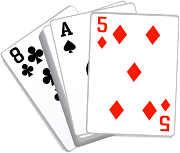 Chwaraewch eich cardiau’n iawn!
Tlodi Byd-eang
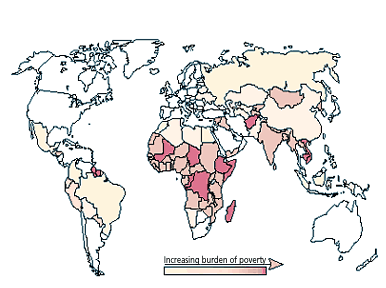 “Uwch”
“Is”
Tlodi Byd-eang
Tlodi Byd-eang
Tlodi Byd-eang
Tlodi Byd-eang
Tlodi Byd-eang
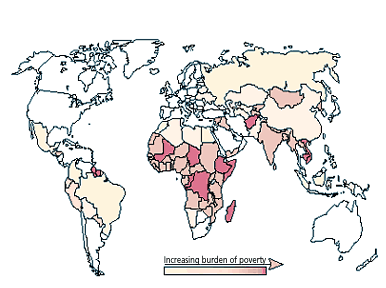 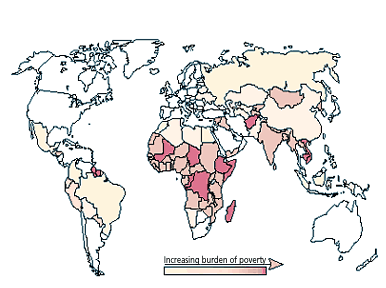 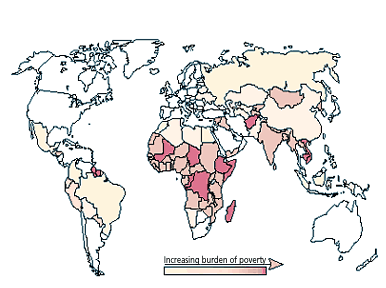 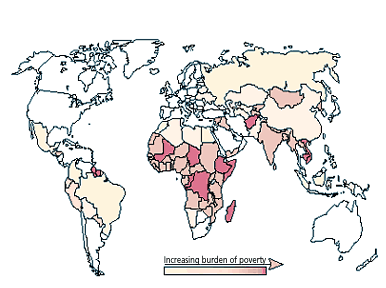 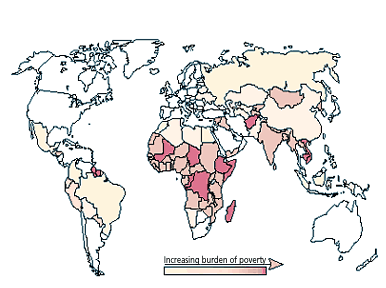 Tlodi Byd-eang
Tlodi Byd-eang
Tlodi Byd-eang
Tlodi Byd-eang
Tlodi Byd-eang
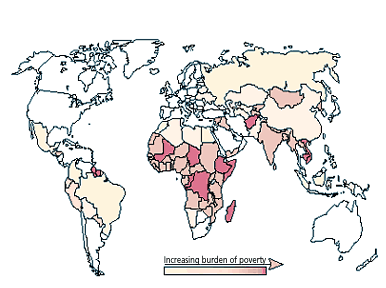 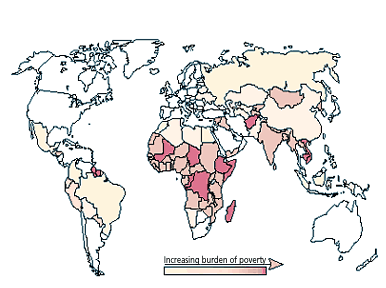 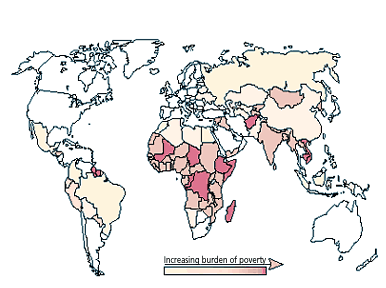 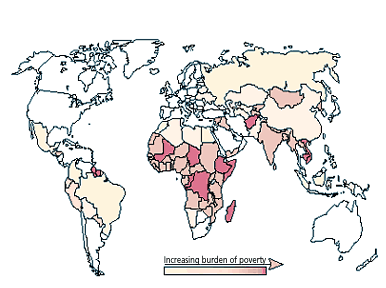 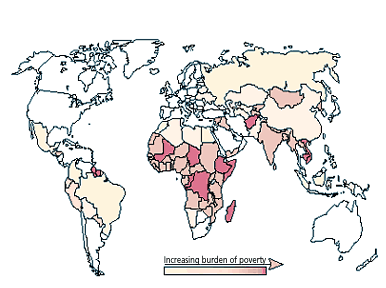 Mae tua 6.5 biliwn o bobl yn byw yn y byd
Tlodi Byd-eang
Tlodi Byd-eang
Tlodi Byd-eang
Tlodi Byd-eang
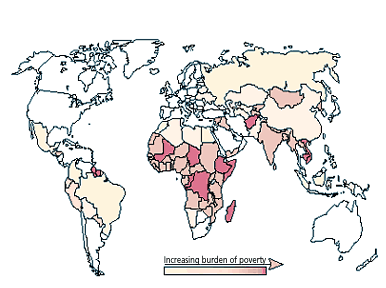 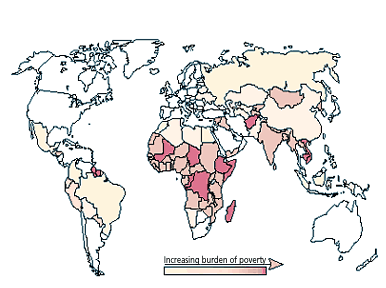 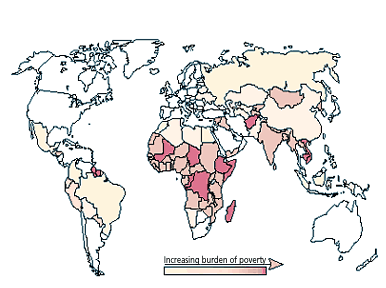 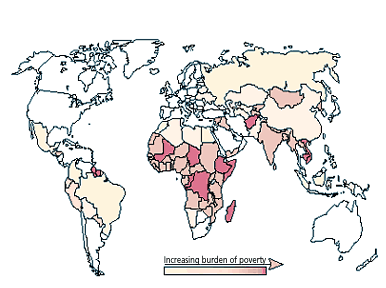 Tlodi Byd-eang
Tlodi Byd-eang
Tlodi Byd-eang
Tlodi Byd-eang
Tlodi Byd-eang
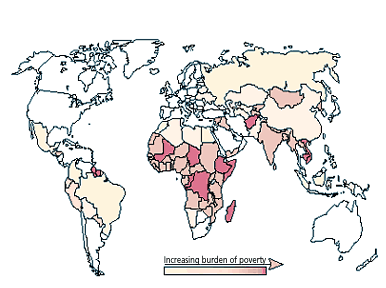 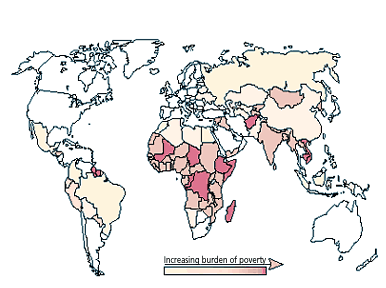 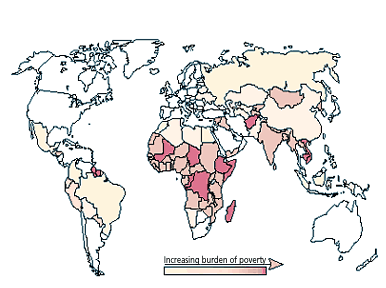 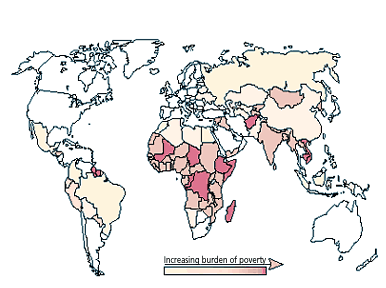 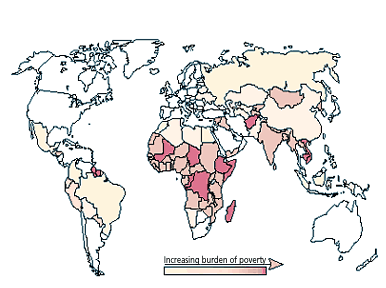 Mae tua 6.5 biliwn o bobl yn byw yn y byd
Tlodi Byd-eang
Tlodi Byd-eang
Tlodi Byd-eang
Mae 2.8 biliwn o bobl yn byw mewn tlodi yn y byd
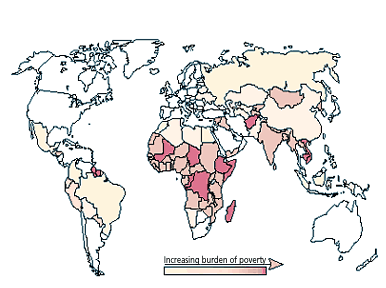 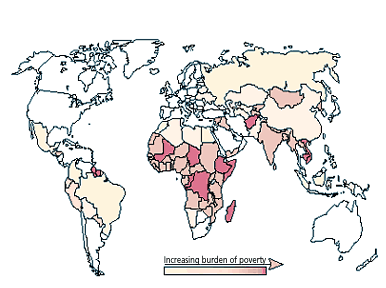 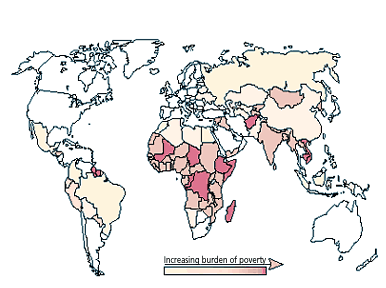 Tlodi Byd-eang
Tlodi Byd-eang
Tlodi Byd-eang
Tlodi Byd-eang
Tlodi Byd-eang
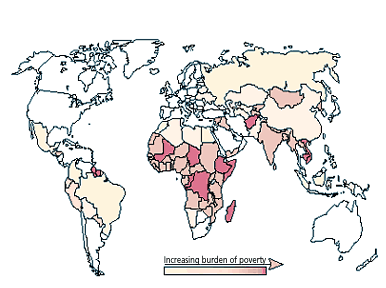 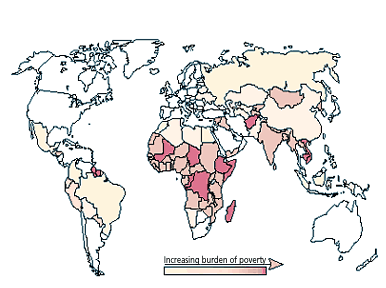 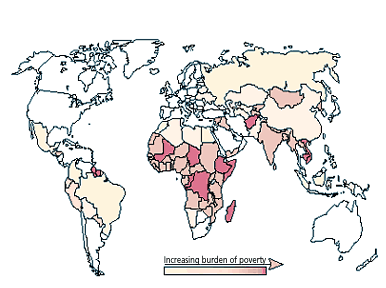 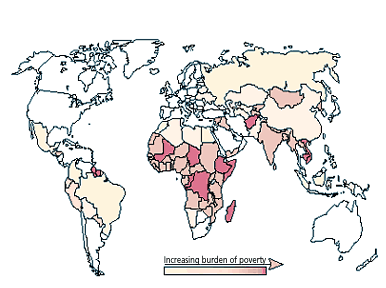 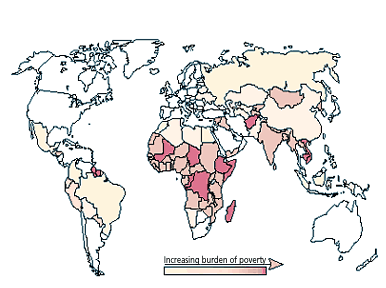 Mae tua 6.5 biliwn o bobl yn byw yn y byd
Tlodi Byd-eang
Tlodi Byd-eang
Mae 2.8 biliwn o bobl yn byw mewn tlodi yn y byd
Mae 2 biliwn o bobl heb gyflenwad trydan
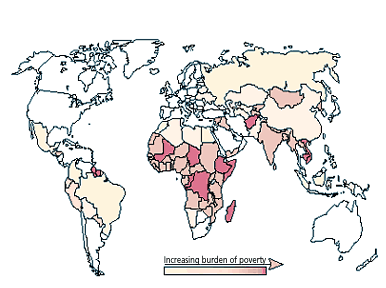 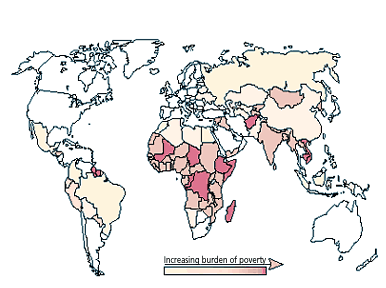 Tlodi Byd-eang
Tlodi Byd-eang
Tlodi Byd-eang
Tlodi Byd-eang
Tlodi Byd-eang
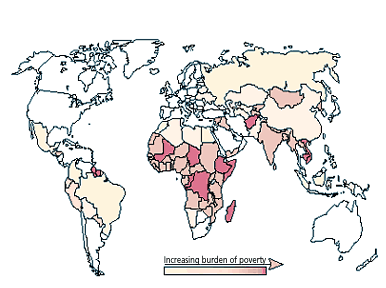 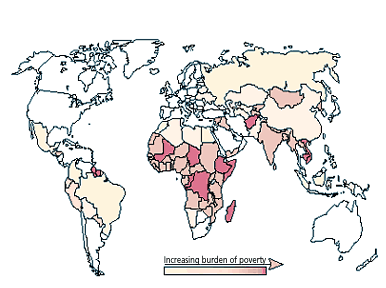 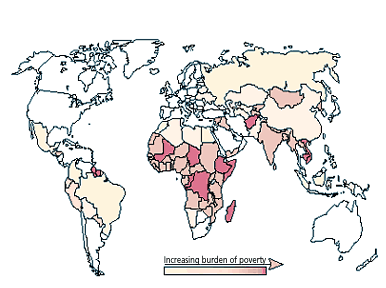 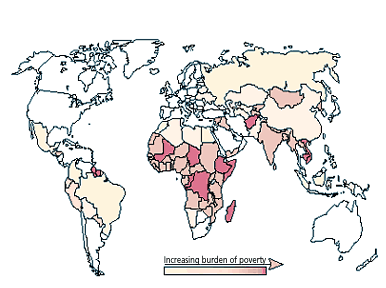 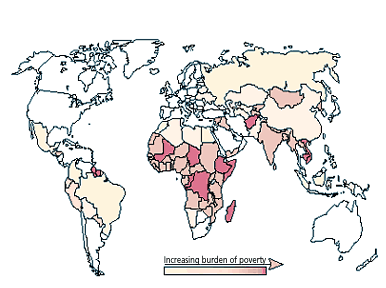 Mae tua 6.5 biliwn o bobl yn byw yn y byd
Tlodi Byd-eang
Mae 2.8 biliwn o bobl yn byw mewn tlodi yn y byd
Mae 2 biliwn o bobl heb gyflenwad trydan
Mae 18 milwn o bobl yn marw bob blwyddyn o ganlyniad i dlodi
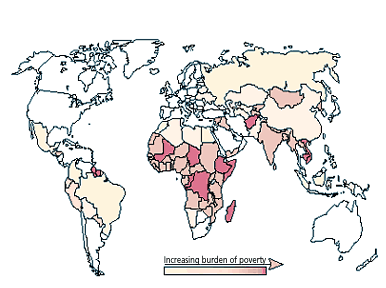 Tlodi Byd-eang
Tlodi Byd-eang
Tlodi Byd-eang
Tlodi Byd-eang
Tlodi Byd-eang
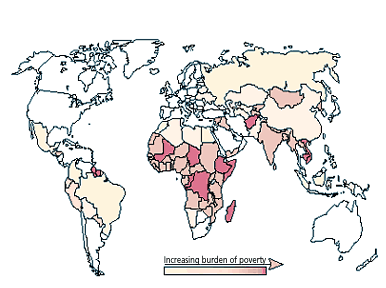 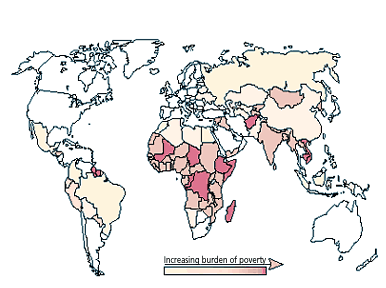 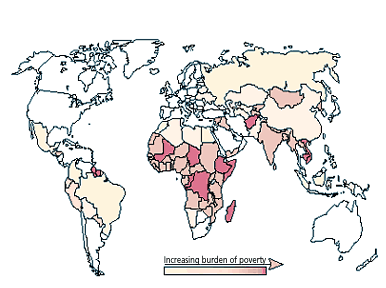 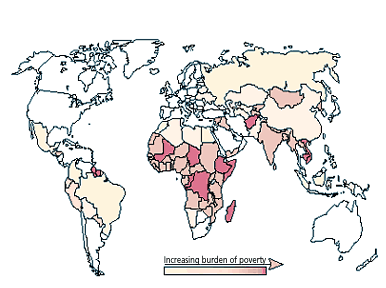 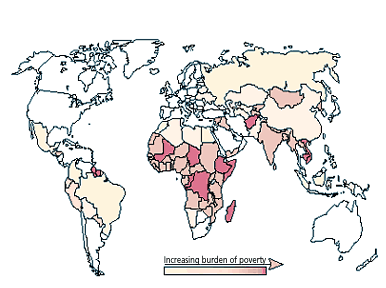 Mae tua 6.5 biliwn o bobl yn byw yn y byd
Mae 2.8 biliwn o bobl yn byw mewn tlodi yn y byd
Mae 2 biliwn o bobl heb gyflenwad trydan
Mae 18 milwn o bobl yn marw bob blwyddyn o ganlyniad i dlodi
Mae 600 miliwn o blant yn byw mewn tlodi
Tlodi Byd-eang
Tlodi Byd-eang
Tlodi Byd-eang
Tlodi Byd-eang
Tlodi Byd-eang
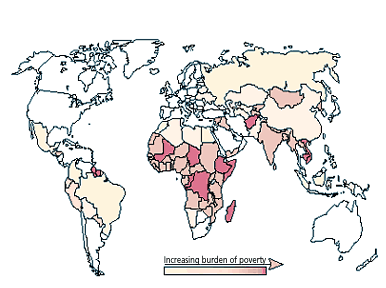 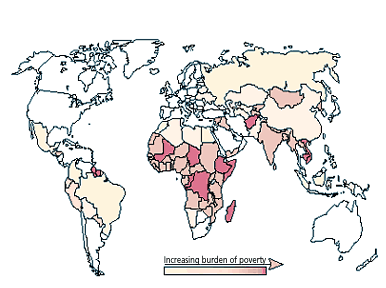 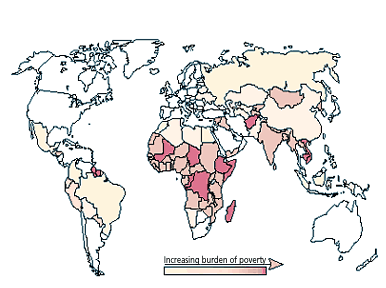 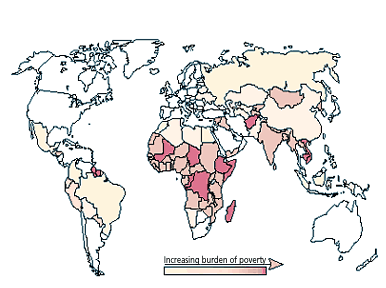 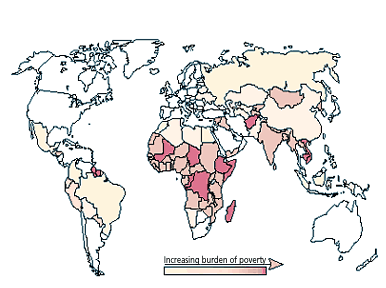 Mae tua 6.5 biliwn o bobl yn byw yn y byd
Mae 2.8 biliwn o bobl yn byw mewn tlodi yn y byd
Mae 2 biliwn o bobl heb gyflenwad trydan
Mae 18 milwn o bobl yn marw bob blwyddyn o ganlyniad i dlodi
Mae 600 miliwn o blant yn byw mewn tlodi
Tlodi Byd-eang
Tlodi Byd-eang
Tlodi Byd-eang
Tlodi Byd-eang
Mae 1 biliwn o bobl yn byw ar lai na 70c y diwrnod
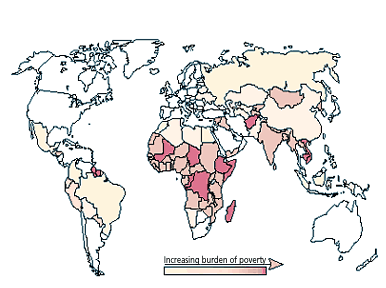 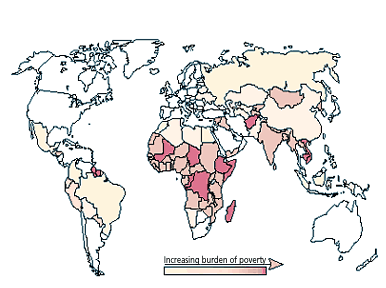 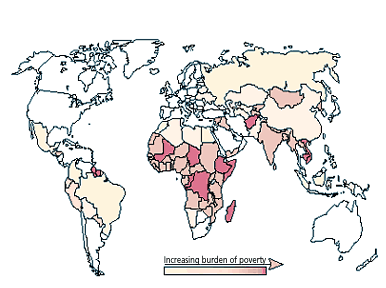 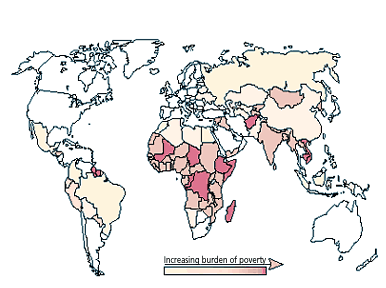 Mae tua 6.5 biliwn o bobl yn byw yn y byd
Mae 2.8 biliwn o bobl yn byw mewn tlodi yn y byd
Mae 2 biliwn o bobl heb gyflenwad trydan
Mae 18 milwn o bobl yn marw bob blwyddyn o ganlyniad i dlodi
Mae 600 miliwn o blant yn byw mewn tlodi
Mae 10 miliwn o blant yn marw bob blwyddyn o ganlyniad i dlodi
Tlodi Byd-eang
Tlodi Byd-eang
Tlodi Byd-eang
Mae 1 biliwn o bobl yn byw ar lai na 70c y diwrnod
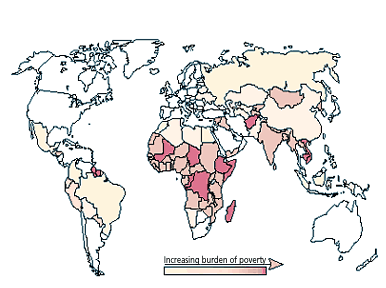 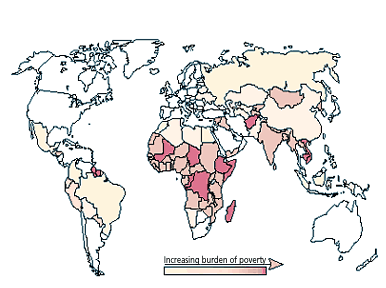 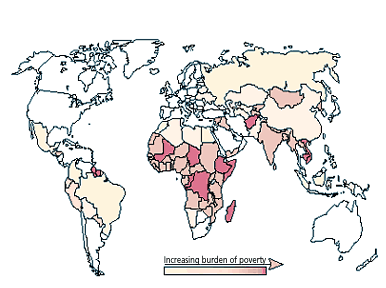 Mae tua 6.5 biliwn o bobl yn byw yn y byd
Mae 2.8 biliwn o bobl yn byw mewn tlodi yn y byd
Mae 2 biliwn o bobl heb gyflenwad trydan
Mae 18 milwn o bobl yn marw bob blwyddyn o ganlyniad i dlodi
Mae 600 miliwn o blant yn byw mewn tlodi
Mae 10 miliwn o blant yn marw bob blwyddyn o ganlyniad i dlodi
Tlodi Byd-eang
Tlodi Byd-eang
Mae 130 miliwn o blant heb ysgol gynradd i fynd iddi
Mae 1 biliwn o bobl yn byw ar lai na 70c y diwrnod
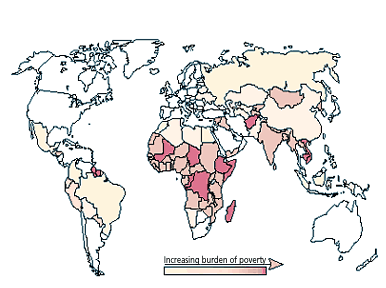 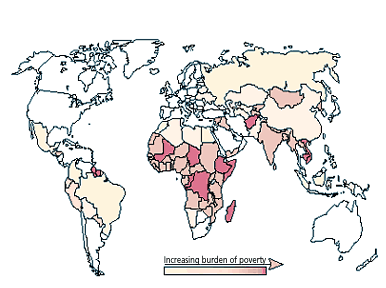 Mae tua 6.5 biliwn o bobl yn byw yn y byd
Mae 2.8 biliwn o bobl yn byw mewn tlodi yn y byd
Mae 2 biliwn o bobl heb gyflenwad trydan
Mae 18 milwn o bobl yn marw bob blwyddyn o ganlyniad i dlodi
Mae 600 miliwn o blant yn byw mewn tlodi
Mae 10 miliwn o blant yn marw bob blwyddyn o ganlyniad i dlodi
Tlodi Byd-eang
Mae 130 miliwn o blant heb ysgol gynradd i fynd iddi
Mae 1 biliwn o bobl yn yfed dŵr nad yw’n lân
Mae 1 biliwn o bobl yn byw ar lai na 70c y diwrnod
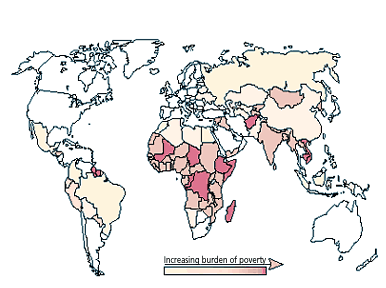 Mae tua 6.5 biliwn o bobl yn byw yn y byd
Mae 2.8 biliwn o bobl yn byw mewn tlodi yn y byd
Mae 2 biliwn o bobl heb gyflenwad trydan
Mae 18 milwn o bobl yn marw bob blwyddyn o ganlyniad i dlodi
Mae 600 miliwn o blant yn byw mewn tlodi
Mae 10 miliwn o blant yn marw bob blwyddyn o ganlyniad i dlodi
Mae ½ miliwn o fenywod yn marw bob blwyddyn wrth ddisgwyl neu eni plentyn
Mae 130 miliwn o blant heb ysgol gynradd i fynd iddi
Mae 1 biliwn o bobl yn yfed dŵr nad yw’n lân
Mae 1 biliwn o bobl yn byw ar lai na 70c y diwrnod
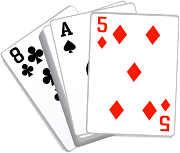 Chwaraewch eich cardiau’n iawn!
Tlodi yn y DU
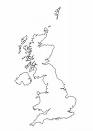 “Uwch”
“Is”
Tlodi yn y DU
Tlodi yn y DU
Tlodi yn y DU
Tlodi yn y DU
Tlodi yn y DU
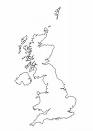 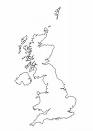 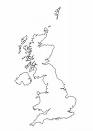 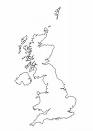 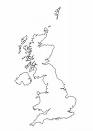 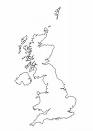 Tlodi yn y DU
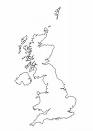 Tlodi yn y DU
Tlodi yn y DU
Tlodi yn y DU
Tlodi yn y DU
Mae tua 65 miliwn o bobl yn byw y y DU
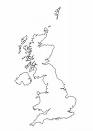 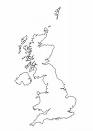 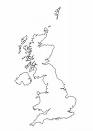 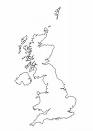 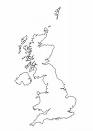 Tlodi yn y DU
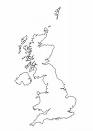 Tlodi yn y DU
Tlodi yn y DU
Tlodi yn y DU
Mae 13 miliwn o bobl yn byw mewn tlodi yn y DU
Mae tua 65 miliwn o bobl yn byw y y DU
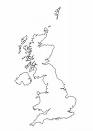 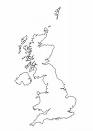 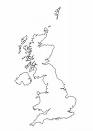 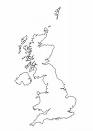 Tlodi yn y DU
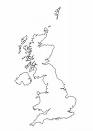 Tlodi yn y DU
Tlodi yn y DU
Mae 13 miliwn o bobl yn byw mewn tlodi yn y DU
Mae tua 65 miliwn o bobl yn byw y y DU
Mae 9.5 miliwn o oedolion yn methu fforddio byw mewn tai priodol
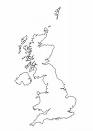 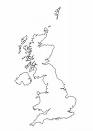 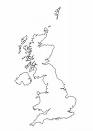 Tlodi yn y DU
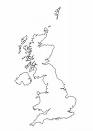 Mae 6.5 miliwn o oedolion yn byw heb ddillad hanfodol, e.e. esgidiau, cotiau
Tlodi yn y DU
Mae 13 miliwn o bobl yn byw mewn tlodi yn y DU
Mae tua 65 miliwn o bobl yn byw y y DU
Mae 9.5 miliwn o oedolion yn methu fforddio byw mewn tai priodol
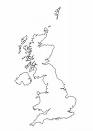 Tlodi yn y DU
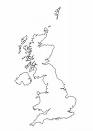 Mae 6.5 miliwn o oedolion yn byw heb ddillad hanfodol, e.e. esgidiau, cotiau
Mae tua 65 miliwn o bobl yn byw y y DU
Mae 9.5 miliwn o oedolion yn methu fforddio byw mewn tai priodol
Mae 13 miliwn o bobl yn byw mewn tlodi yn y DU
Mae 4 miliwn o blant yn byw mewn tlodi yn y DU
Tlodi yn y DU
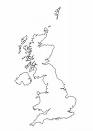 Mae 6.5 miliwn o oedolion yn byw heb ddillad hanfodol, e.e. esgidiau, cotiau
Mae tua 65 miliwn o bobl yn byw y y DU
Mae 9.5 miliwn o oedolion yn methu fforddio byw mewn tai priodol
Mae 13 miliwn o bobl yn byw mewn tlodi yn y DU
Mae 4 miliwn o blant yn byw mewn tlodi yn y DU
Mae 10.5 miliwn o bobl yn y DU yn byw mewn ansicrwydd ariannol
Tasg 2
A Oes Tlodi yng Nghymru?
A Oes Tlodi yng Nghymru?
Mae 19% o bobl yn byw mewn tlodi
Mae 200,000 neu fwy’n byw mewn tlodi
Dau ym mhob Pump o Blant, Un ym mhob Pump o Bensiynwyr
Un ym mhob Pedwar o oedolion o oedran gweithio
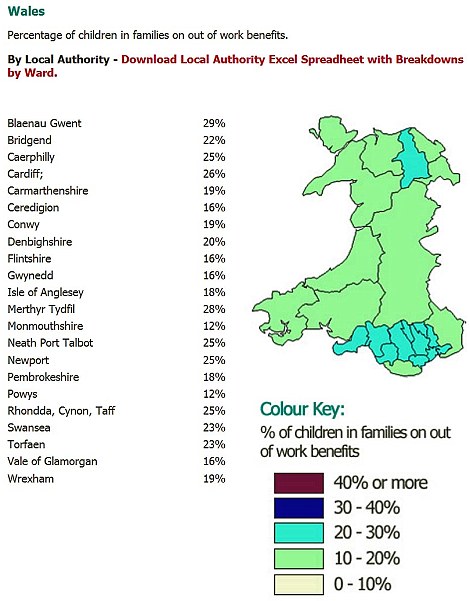 Yng Nghymru mae’r gyfradd uchaf o dlodi plant, meddai Achub y Plant
Ffigurau newydd yn dangos mai yng Nghymru y mae’r nifer uchaf ar incwm isel yn y DU
Michael Sheen yn dweud bod rhaid rhoi terfyn ar dlodi plant yng Nghymru
Tasg 3
Beth yw’r rhesymau am dlodi?
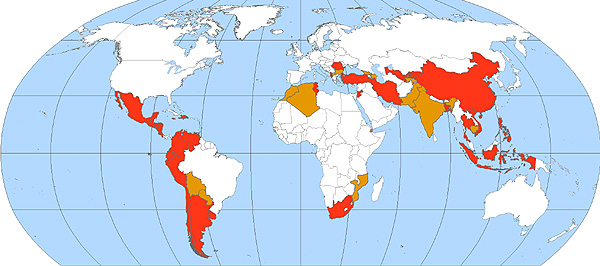 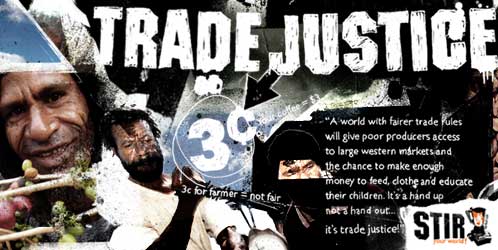 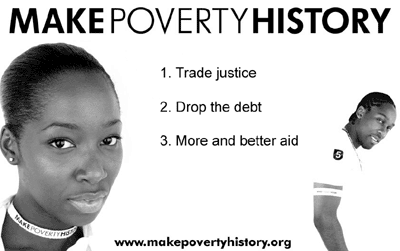 Safonau Byw a Chostau Byw Uchel
Llygredd
Diraddio’r Amgylchedd
Gorboblogi
Dosbarthiad Adnoddau Drwy’r Byd
Tueddiadau Economaidd a Demograffig
Rhyfeloedd Cartref
Rhesymau am Dlodi
Mwy o gyfoeth ac adnoddau
Hinsawdd
Argyfyngau Naturiol
Masnach Ryngwladol
Budd-daliadau annigonol
Gwaith cyflog isel
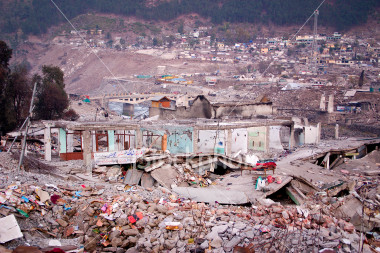 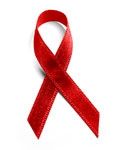 Addysg a Chyflogaeth Annigonol
Cyfrifoldeb yr Unigolyn a Dibyniaeth ar Fudd-daliadau
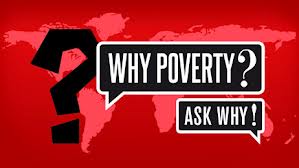 PAM TLODI?
HOLWCH PAM!
Tlodi
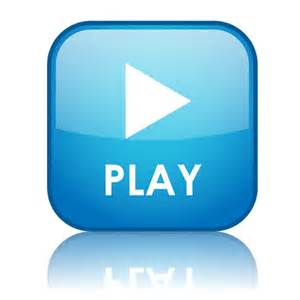 Tasg 3
Ar bwy y mae tlodi’n cael yr effaith fwyaf yn y DU?
Ar bwy y mae tlodi’n cael yr effaith fwyaf yn y DU?
Pobl sy’n byw yng Nghanol Llundain
Teuluoedd sydd â phlant
Unig rieni
Teuluoedd neu aelwydydd di-waith
Pobl sydd ag anabledd
Lleiafrifoedd ethnig penodol
Pam y mae’n cael yr effaith fwyaf ar y grwpiau penodol hyn?
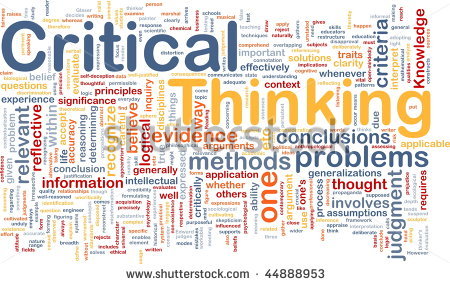 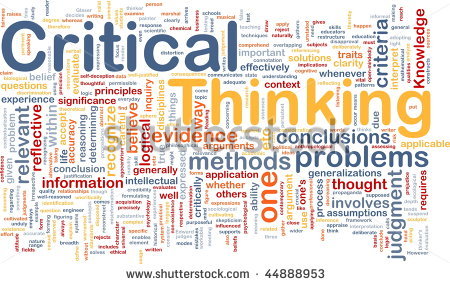 Meddwl yn Feirniadol
Yn ystod yr wythnosau nesaf byddwch chi’n meithrin eich Sgiliau Meddwl yn Feirniadol a Datrys Problemau drwy drafod Tlodi
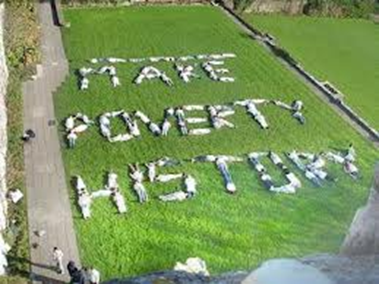 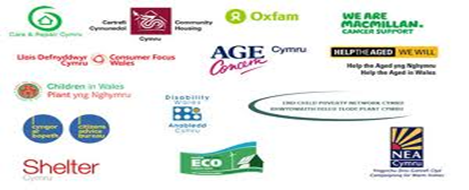 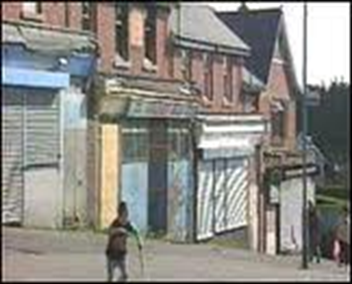 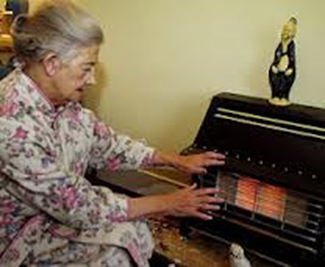 Am beth y mae pob llythyren yn sefyll?
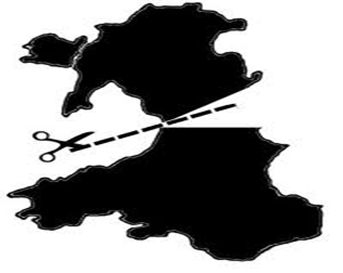 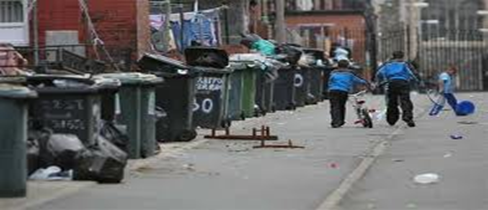 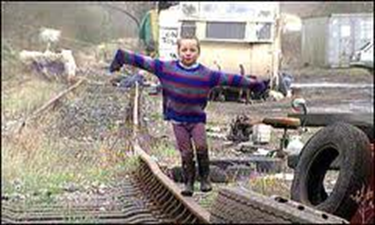 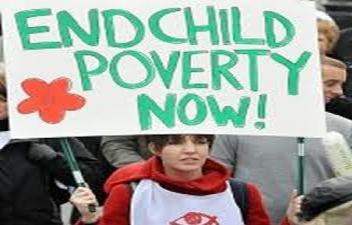 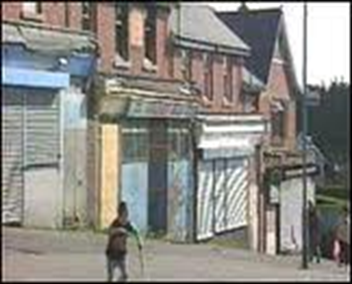 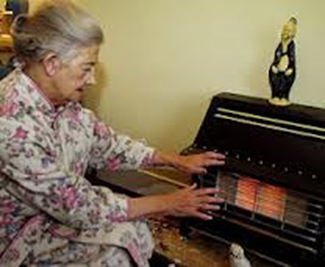 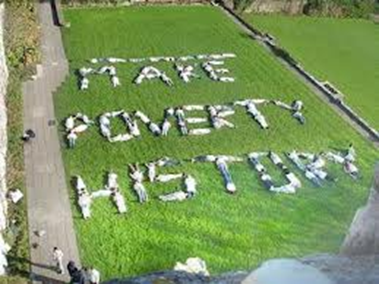 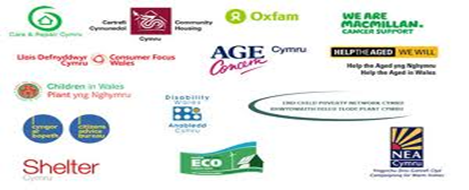 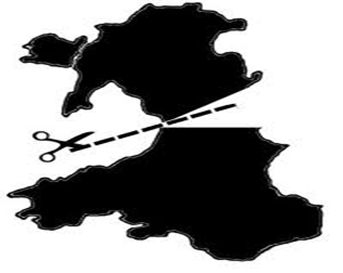 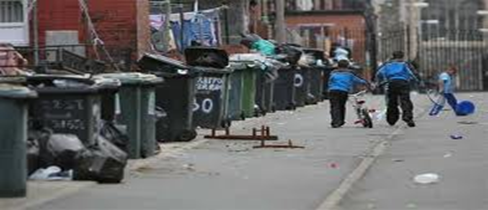 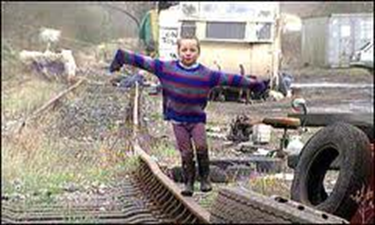 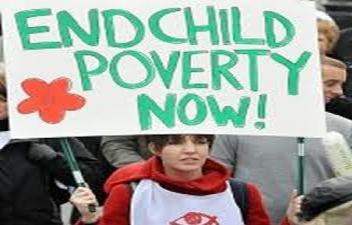 Yn ystod y gwersi nesaf byddwch yn dod o hyd i fwy o wybodaeth am bob un o’r elfennau ac am eu cysylltiad â Thlodi
“Fydd hi byth yn bosibl rhoi terfyn ar dlodi byd-eang”
Ydych chi’n cytuno?
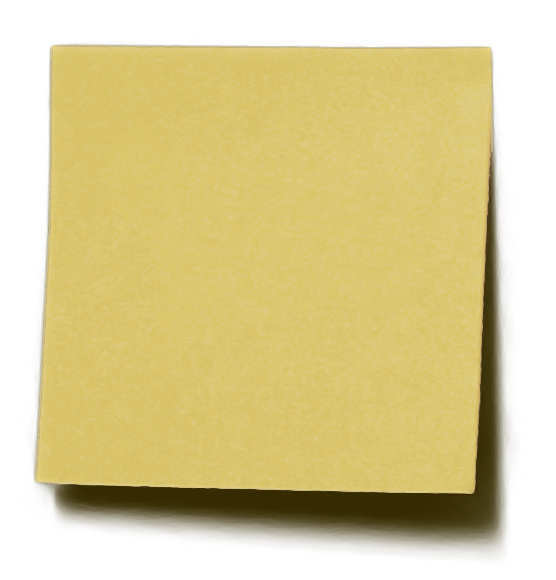 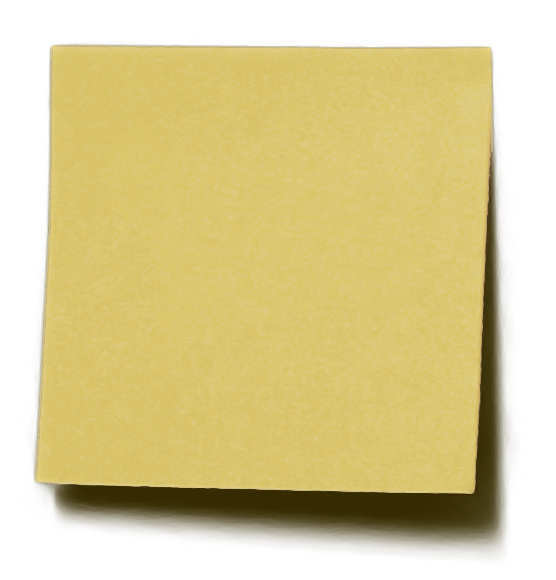 Rydw i’n cytuno oherwydd…
Rydw i’n anghytuno oherwydd…
CYTUNOANGHYTUNO